Клушина Наталья Ивановна






12. Međunarodni simpozijum
Hladnoće i zime Iva Andrića i ruskih nobelovaca: Nobelovske kriopoetike 
 (Moskva, 17–20. oktobar 2019)
http://www-gewi.uni-graz.at/gralis/projektarium/Andric/Symposium12.html
СОВРЕМЕННЫЕ НАПРАВЛЕНИЯ СТИЛИСТИЧЕСКИХ ИССЛЕДОВАНИЙ
Стилистическая комиссия Международного комитета славистов (МКС)
2018 г. XVI съезд славистов (Белград, Сербия). 
Стилистическая комиссия аккредитована на следующие 5 лет:
2023 г. XVII Конгресс славистов в Сорбонне (Париж, Франция)
Стиль и дискурс
Кризис в стилистике и его решение
Стилистика – контр-стилистика – антистилистика (Б. Тошович)

Интегративная стилистика (Ст. Гайда)
Медийный поворот в стилистике
Мультимедиальная и генераторская стилистика
Медиалингвистика и медиастилистика
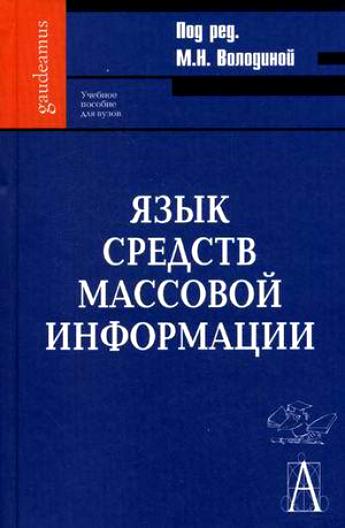 Аспекты современной стилистики
Приглашаем к сотрудничеству!
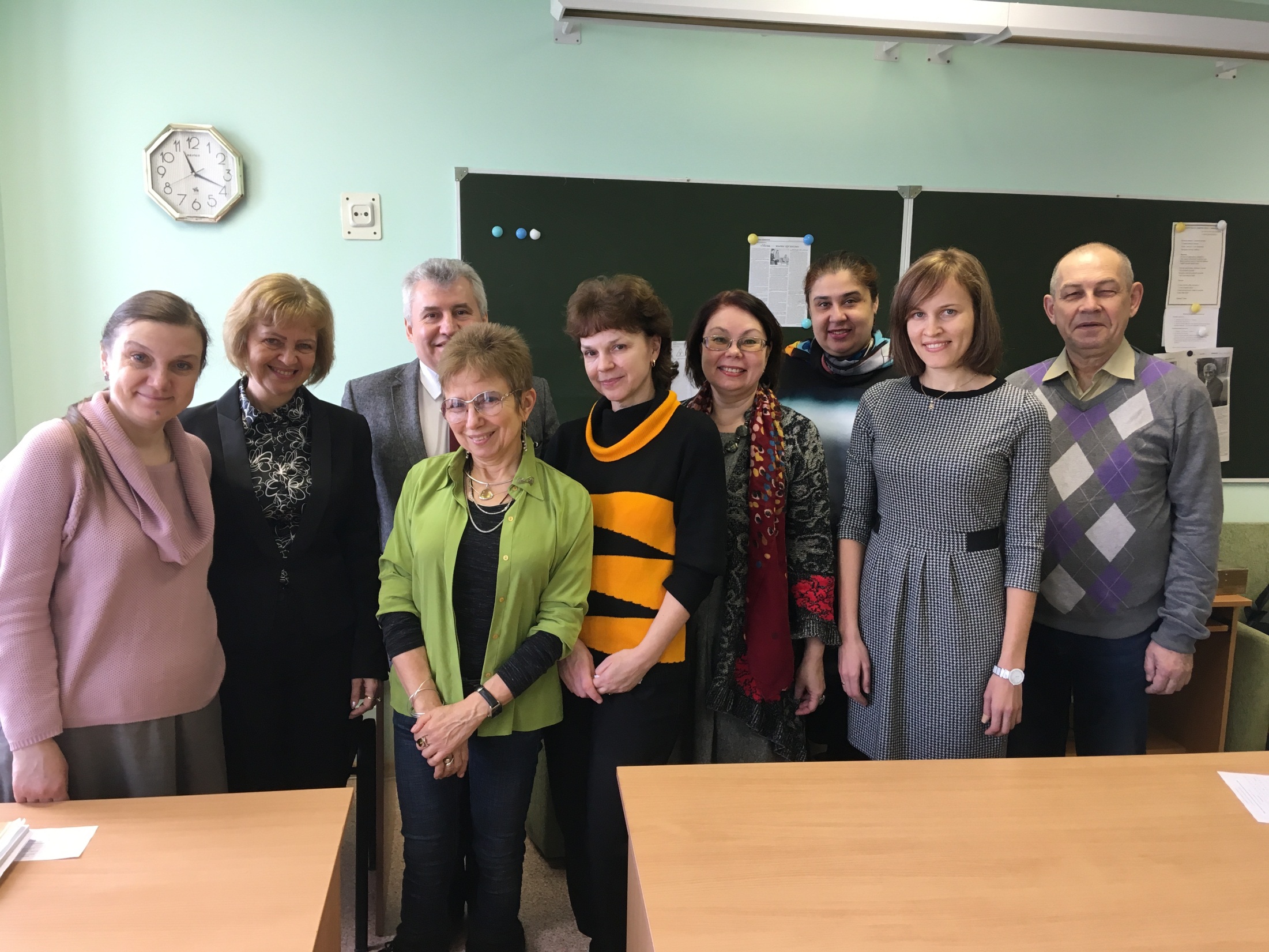 Настоящее и будущее стилистики(13-14 мая 2019 г)
СТИЛИСТИКА ИНТЕРНЕТ-ТЕКСТА